Information Session
International Exchange / Study Abroad
WHY?
Learning about language and culture through immersion and academic study.
WHERE?
Degree requirements
Cultural interests
Language skills
Safety
Comfort zone
Possible choices available (exchange)
$$$$
International Exchange Office Website
http://sites.stfx.ca/international_exchange/
Study in France
FRANCE BUSINESS SCHOOL
Location: Amiens,.  
Student Population: 1, 000International Student Population: 70Focus: Marketing, Finance, Management, Political ScienceLanguages: French, English
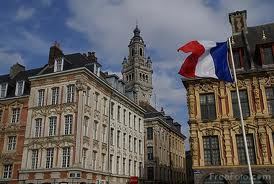 LILLE
IESEG SCHOOL OF MANAGEMENT
UNIVERSITE CATHOLIQUE DE LILLE
Location: Lille & ParisStudent Population: 1, 200
International Student Population: 200Focus: Management, Marketing, FinanceLanguages: French, English
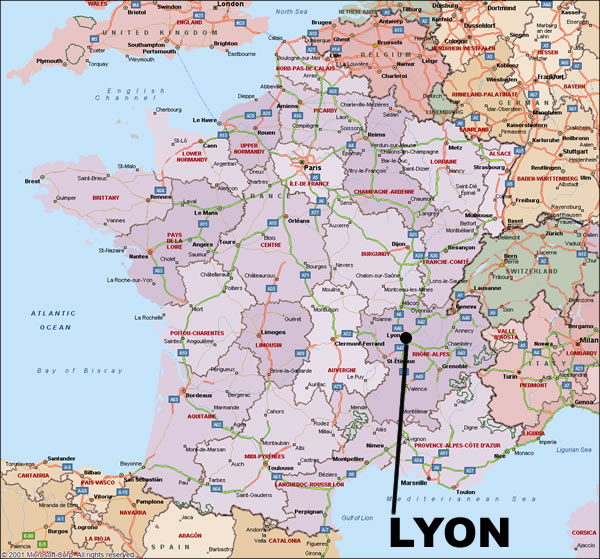 AMIENS
INSTITUT D’ETUDES 
POLITIQUE DE LILLE (Sciences Po Lille)
Location:  Lille, France
International Student Population: 100-150
Focus: Political Science, 
Economics, International Relations, 
European Studies
Languages:  French & English
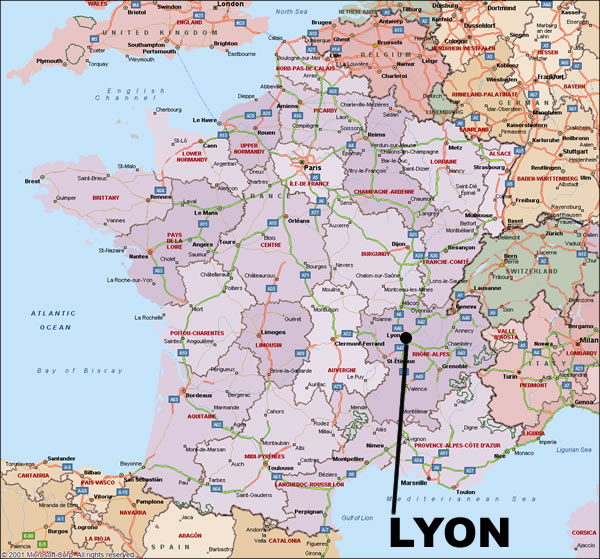 Ecole Superieure de Commerce & Management (ESDES)
L’UNIVERSITE CATHOLIQUE DE LYON
Location: Lyon, France 
ESDES Student Population: 3, 000International Student Population: 60Focus: Marketing, Finance, Human Resource Management,
 International Business, Business DevelopmentLanguages: French, English
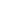 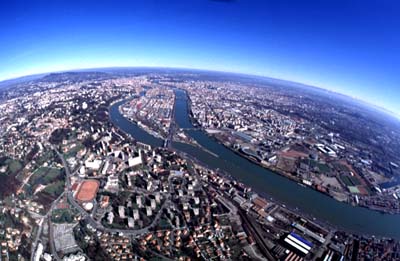 ANGERS
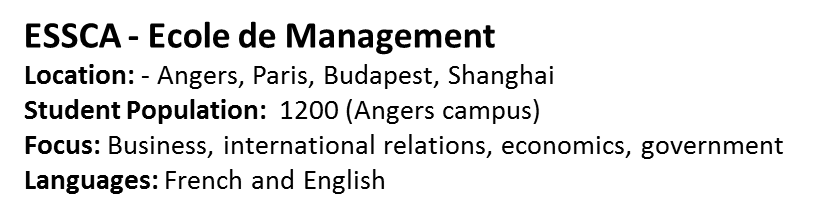 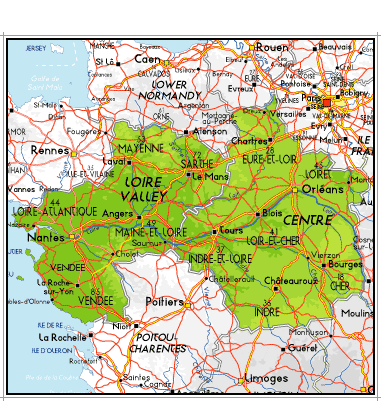 UNIVERSITE CATHOLIQUE DE L’OUEST

Location:  Angers, FranceStudent Population: 13,000International Student Population: 1, 500
Focus: Languages, Fine Arts, Arts, Education, 
Management, Science, TheologyLanguage of Instruction:  French
CENTRE INTERNATIONAL D’ETUDES FRANCAISES (CIDEF) at UCO

International Student Population: 1, 500Focus: French language, literature and Culture.  Includes some history, political 
science, philosophy, sociology and anthropology courses.Language: French
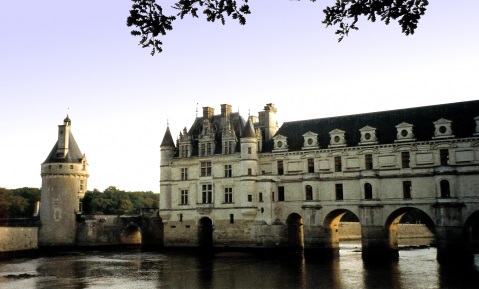 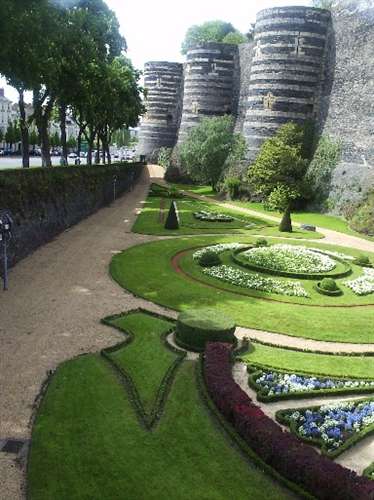 CENTRE INTERNATIONAL D’ETUDES FRANCAISES (CIDEF) at UCO
Angers
Angers is the historic capital of the Anjou region in western France. A lively university town, Angers counts nearly 33,000 students among its 250,000 inhabitants. With its universities and textile mills, Angers has served as an important cultural and industrial center since the Middle Ages. The castles and wine cellars of the nearby Loire valley also contribute to the character of the region. Located only an hour and a half by train from Paris, Angers provides an excellent base from which to discover French culture.
Student Life
Since the C.I.D.E.F. is situated on the campus of the Université Catholique de l'Ouest, KU students will have the opportunity to be in contact with French university students. Due to the number of students in Angers there are many student activities ranging from sports to music and theatre.
Accommodations
The university housing services will arrange homestays for students on a semester program. Typically, the student will rent a room in a house belonging to a French family. The level of contact with the family will depend on the individuals involved.
Programs:    http://www.uco.fr/l-universite/facultes-instituts/centre-international-d-etudes-francaises-614.kjsp
L’UNIVERSITE CATHOLIQUE DE LYON
Location: Lyon, France
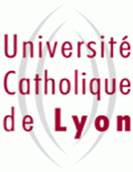 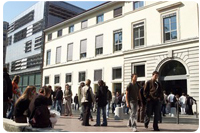 General Program:
 
- 5 faculties - 5 vocational schools- 15 education and research units - 9,500 students and auditors, including 1,600 
   international students - 200 permanent lecturers - 160 administrative and technical staff
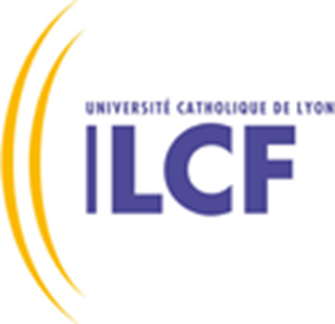 FRENCH LANGUAGE AND CULTURE INSTITUTE

-Semester Intensive Program
-Semester Semi-Intensive Program
-Monthly Intensive Program
-Summer Intensive Program
-Culture and Civilization Units
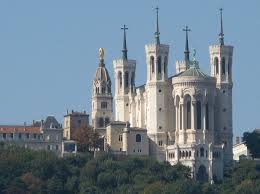 Learning French at ILCF – French Language and Culture Institute
Universite Catholique de Lyon
http://www.univ-catholyon.fr/courses/learning-french-at-ilcf/
Semester Semi-Intensive Program
http://www.ilcf.net/annual-and-semester-program/semester-semi-intensive-program/
Semester Intensive Program
http://www.ilcf.net/annual-and-semester-program/semester-intensive-program/semester-intensive-program-20007.kjsp
Student Guide
http://www.ilcf.net/adminsite/objetspartages/liste_fichiergw.jsp?OBJET=DOCUMENT&CODE=14392098&LANGUE=1
Begin the Application Process
Academic advising about courses
Research possible exchange universities 
Complete the application package
Submit the Application Package
Application form
Academic transcript
Two references
Passport photocopy (if available)
Then What?
Receive approval from the Dean’s Office
Accept nomination for Exchange
Submit Letter of Permission
Apply to the  Host University
Submit host university application
Receive acceptance
Confirm your attendance
Make Final Arrangements

Find Accommodations
Apply for a study permit if necessary
Book your flights 
Arrive on time
Have an enjoyable educational experience!

Keep in touch with the International Exchange
Office at StFX!